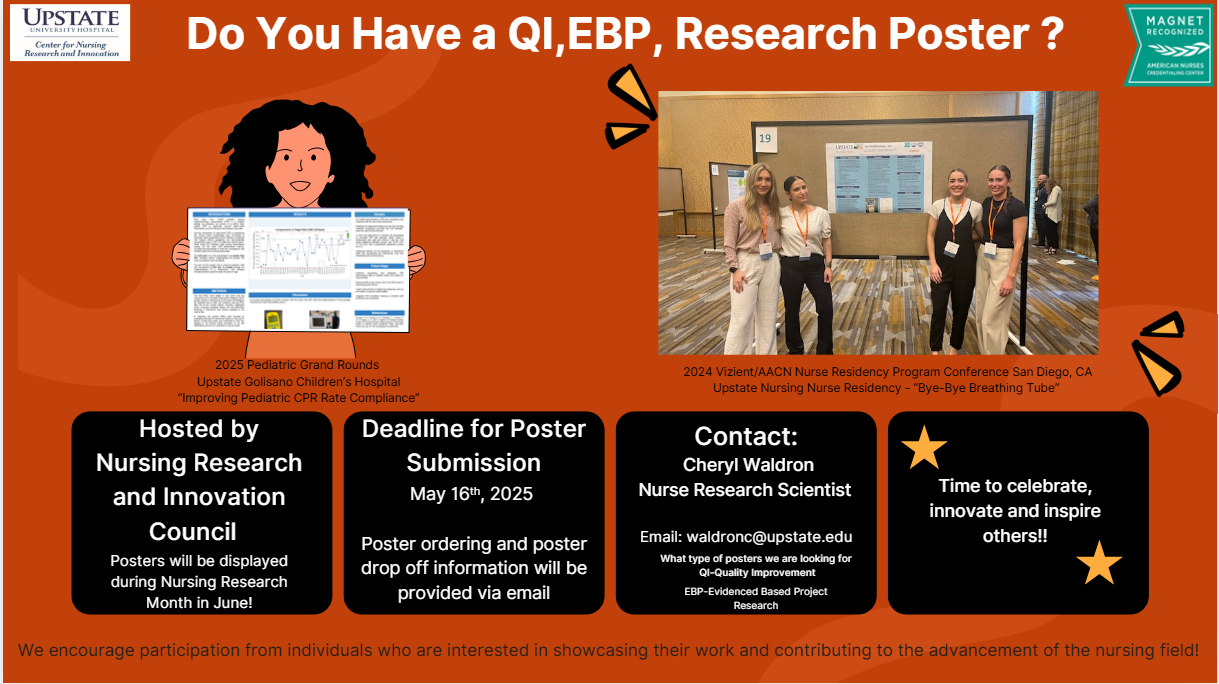 04/2025 CW